Black History Month Presentation
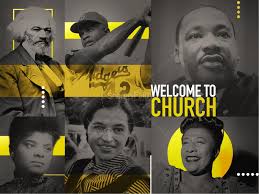 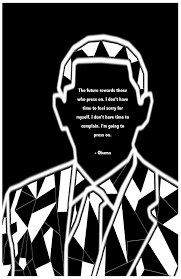 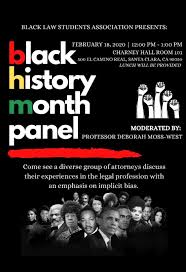 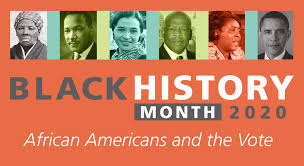 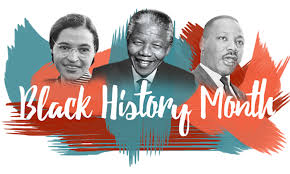 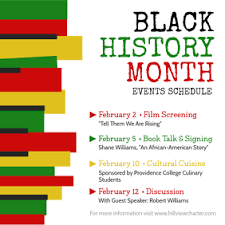 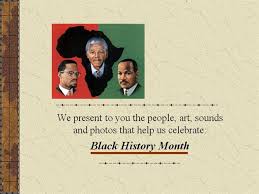 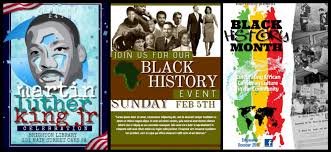 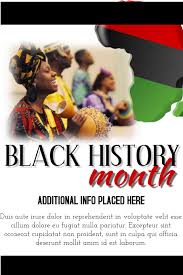 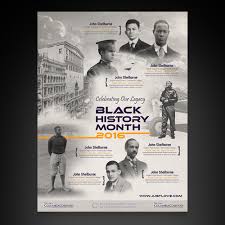